Secret Sharing
Branko
‹#›
Problem Definition
secret sharing 需要一定的 sharing (threshold) 才能湊回去
要如何確保在分享這些 sharing 時不會被攻擊
‹#›
Motivation
單一個 secret 的架構容易被破解, 破壞
用 secret sharing
stego 在圖片容易被發現
要把 sharing 藏在聲音中
‹#›
Survey of previous work
secret sharing
stego (LSB)
藏在圖片中
https://www.sciencedirect.com/science/article/pii/S1319157821002603
聲音 stego
https://link.springer.com/chapter/10.1007/978-81-322-0740-5_83
‹#›
Goal of your research
以 sharing 的方式, 來讓原本的 secret 不易被竊取、破壞
除了用 secret sharing 方式來保護本來的 secret 外, 在傳送 sharing 時也要讓別人不易察覺 stego (LSB)
圖片的 LSB stego 容易被發現, 用聲音 stego
‹#›
Background technology
secret sharing
Shamir’s, Blakley’s 
stego

https://link.springer.com/chapter/10.1007/978-81-322-0740-5_83
recording (sample, frame, channel, rate)
‹#›
System Architecture and Your Contribution
sharing
sharing
raw_data
stego_data
stego_data
wav_file
wav_file
TCP
sender
receiver
‹#›
System Architecture and Your Contribution
receiver1
sharing1
wave1
sharing2
receiver2
wave2
sender
wave…
sharing…
.
.
.
‹#›
System Architecture and Your Contribution
Channel = 1, Rate = 8000, Format = Int8
1-0bf53ca7dd
len = 12
0x00001100
8 * 12 Sample
8  Sample
‹#›
Experimental Result / Performance Evaluation
PSNR
https://ieeexplore.ieee.org/stamp/stamp.jsp?arnumber=7423320&casa_token=7Ls7ag0rebYAAAAA:w3QrKluJAtDzoFrNuZ_6nUGh2DfyYRBJG1fnR5KASZsF1y-qEP6XOyWsdvZe1hy-cfDybeIgpg&tag=1
‹#›
Conclusions and Future Work
Feature Work
使用 UDP, RTP 的封包來傳送
把它包在電話裡面，在通話的時候就把 sharing 傳送過去
‹#›
END
‹#›
‹#›
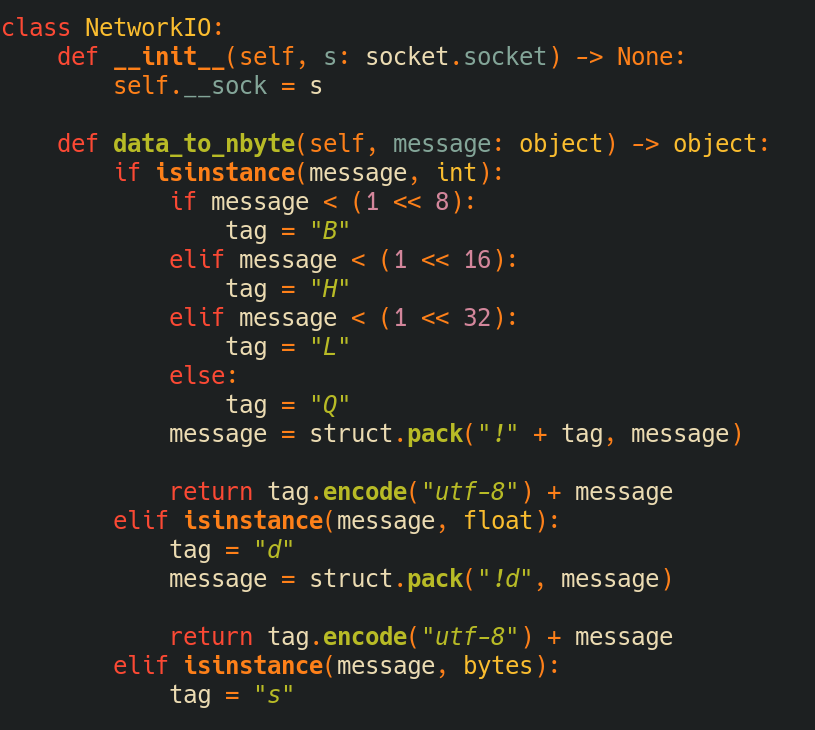 收送
sharing
sharing
raw_data
stego_data
stego_data
write to file
wav_file
wav_file
write to file
TCP
sender
receiver
‹#›
Stego (每個 Sample 的 LSB)
Channel = 1, Rate = 8000, Format = Int8
1-0bf53ca7dd
len = 12
0x00001100
8 * 12 Sample
8  Sample
‹#›
優點
與圖片比較
人對圖像比較敏銳,藏在聲音比較不易備察覺
圖片可以整張一直看, 聲音只能聽一個瞬間
Cyber warfare: steganography vs. steganalysis (圖片的 LSB 容易備察覺)
Signal-to-noise ratio
不容易被破解, 因為secret sharing -> 需要攔截一定的通話 (threshold)
(要講多個 recv)
‹#›
On Going
RTSP: ffmpeg
‹#›
簡介最後, 鮮血細節
‹#›